TIMETO INVEST
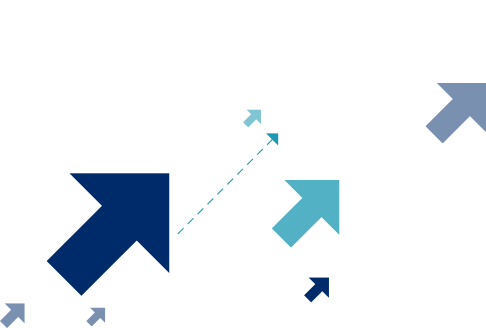 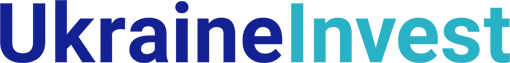 Cabinet of Ministers of Ukraine
12/2 Hrushevskoho St., Office 148
Kyiv, Ukraine, 01008
Ukraine – The Basics
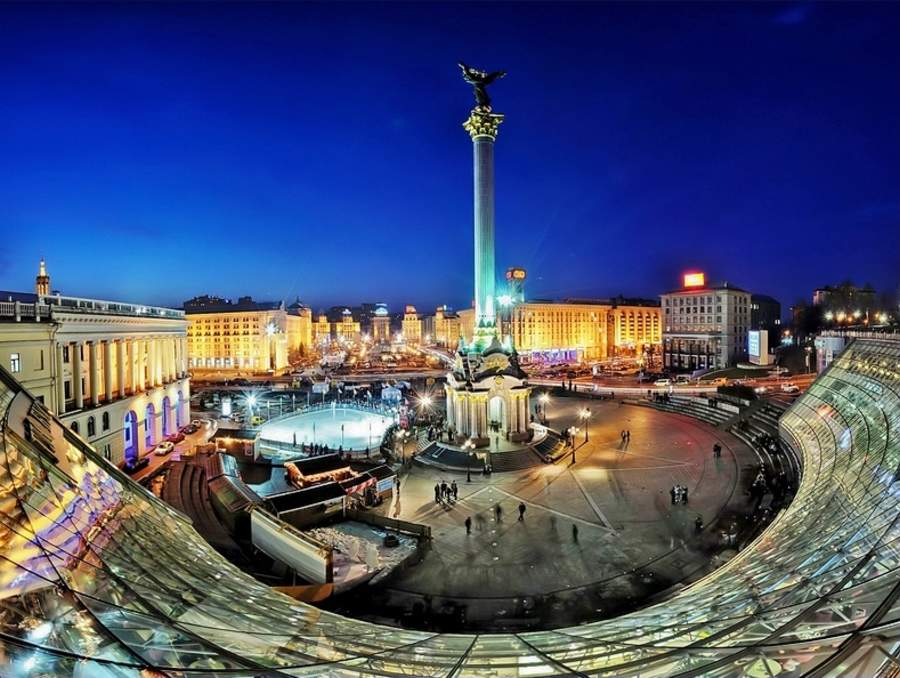 Kyiv 
603,628 km2
44.6 million 
Unitary,  Parliamentary - Presidential
Ukrainian hryvnia (UAH)
$340 billion 
Market 

Strategic goals:
European and Euro-Atlantic integration
Capital
Area
Population
Government

Currency
GDP (PPP)
Economy

Foreign 
relations
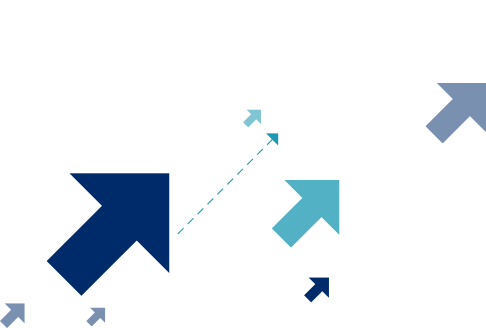 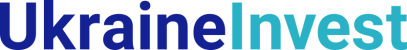 2
Ukraine – The Basics
Major industries: energy, metallurgy, chemical, manufacturing, massive high-tech industrial base, world player in agriculture industry, fast developing IT sector

Member, UN, OSCE, IMF, WB, EBRD, the Council of Europe, EU Energy Community, GUAM. 

16 free trade agreements with 45 countries, most recently with the EU (DCFTA) and Canada (CUFTA).
Capital: Kyiv; pop. of 2.9 mln,
7th most populous city in Europe

46th largest country in the world

32nd most populous country 
in the world
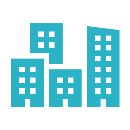 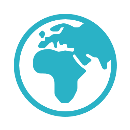 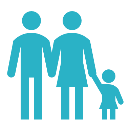 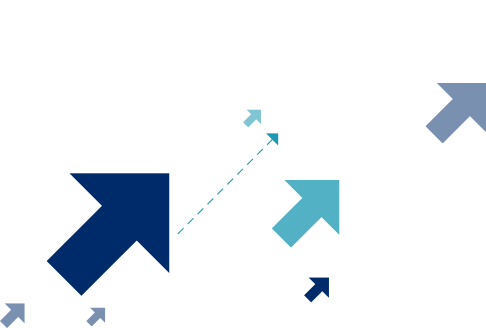 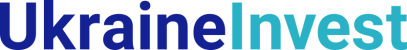 3
Rebounding Economic Indicators
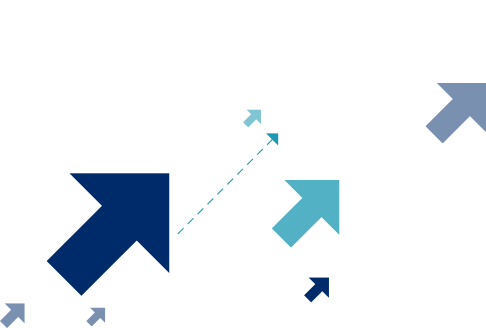 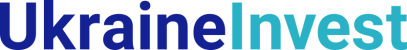 4
Inflation falling; FX Reserves increased; Balances improving
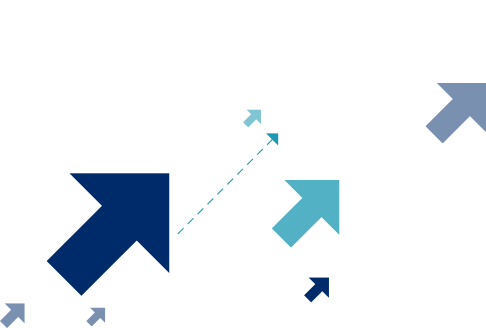 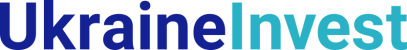 5
Since 2015, production & consumption have returned to positive territory
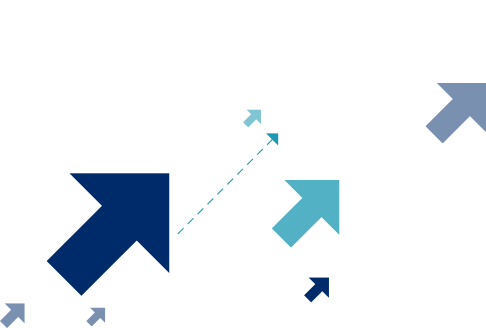 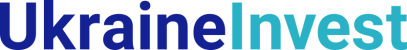 6
2014: The Big Transformation Begins
“
Solidified Ukraine’s determination to be European

Affirmed Ukraine’s desire to live in a free, democratic, western-oriented and economically stable country

A new, young generation of technocratic, pro-business, English-speaking reformers in government 

More has been accomplished in last 3 years than in preceding 23 years since independence.
Ukraine is carrying out intense and unprecedented reforms across its economy and political system, while its democratic institutions have been further revitalized.
Vision + Reforms + Economic Stabilization = Time to Do Business
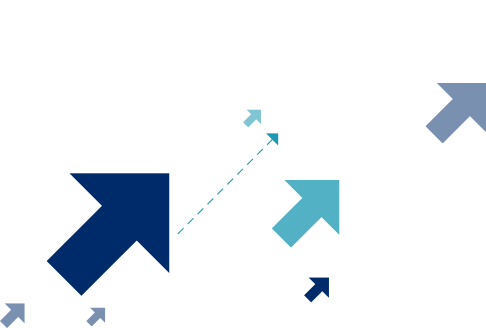 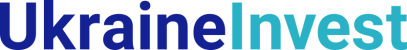 7
Leading Sectors of Development
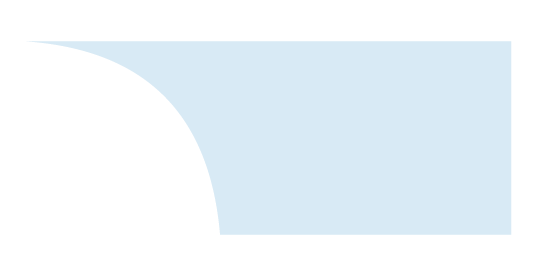 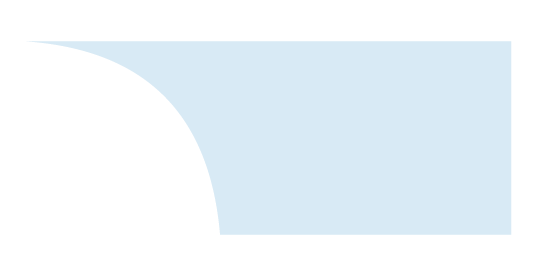 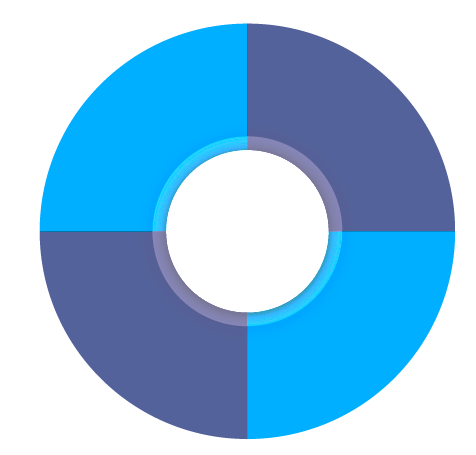 Agribusiness
Energy
8th in the world with the most arable land
By mid-2020s, Ukraine is predicted to be No. 3, in food production worldwide
Estimated total investment in alternative energy shall reach $18bn by 2020
4th largest European natural gas resource base with significant scope for growth
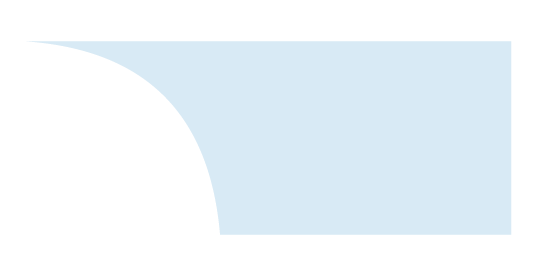 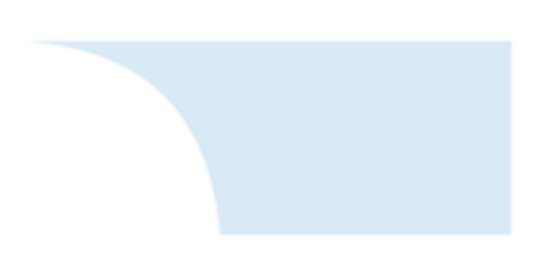 Hi-Tech, 
R&D, IT
Infrastructure
Manufacturing
22 000 km of railways, 170 000 km of roads, 13 sea and 16 river ports, 19 airports
Aging infrastructure poses huge investment needs
Leading aerospace
Auto industry parts
Certified pharmaceuticals
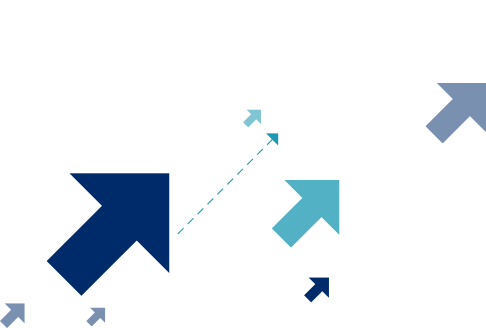 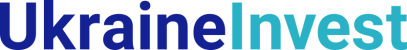 8
Competitive Advantages
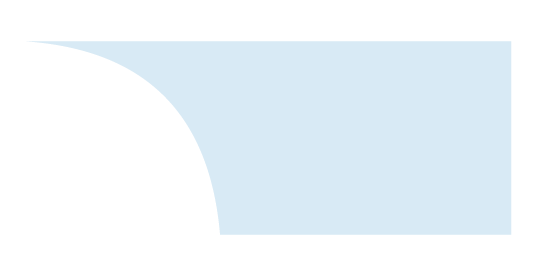 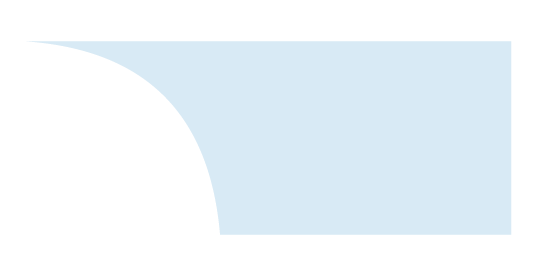 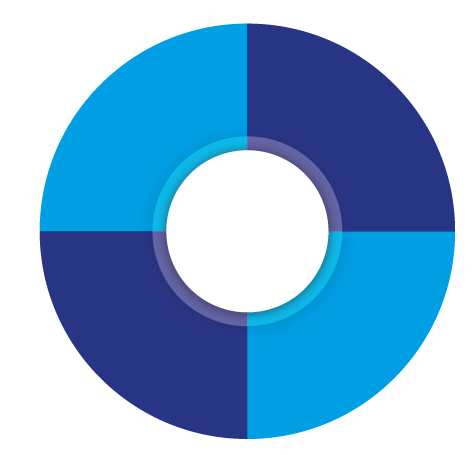 5 Pan-European transport corridors
18 EU routes
Ideal trade hub between EU, Middle East and Asia
Located on the Black Sea; many ports
26.4 UAH to 1 USD (5/2017)
Highly competitive labor, manufacturing and production costs
Cost 
Efficient
Location
Ukraine’s
Competitive
 Strengths
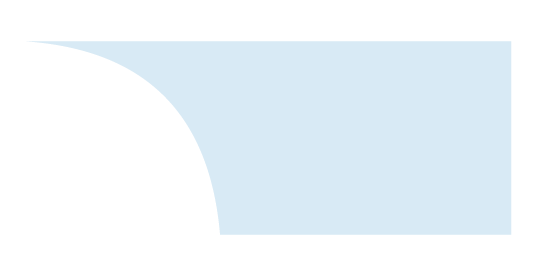 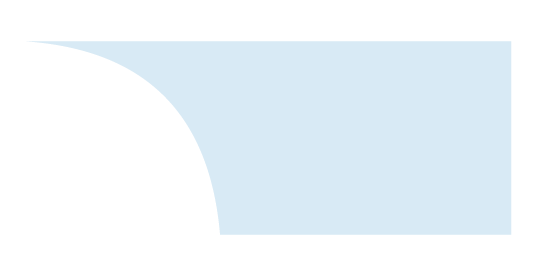 Agricultural Land
Forestry
Sea and riverports
Extensive rail and road networks
99.7% literacy rate
Creative, resourceful, determined
Resources
People
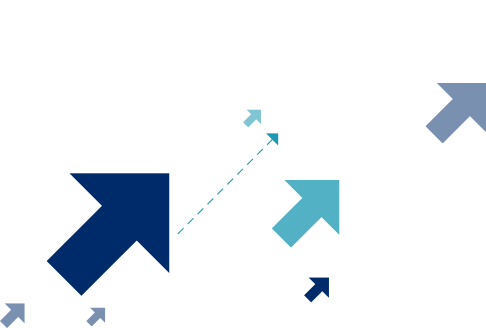 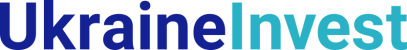 9
Why Invest in Ukraine?
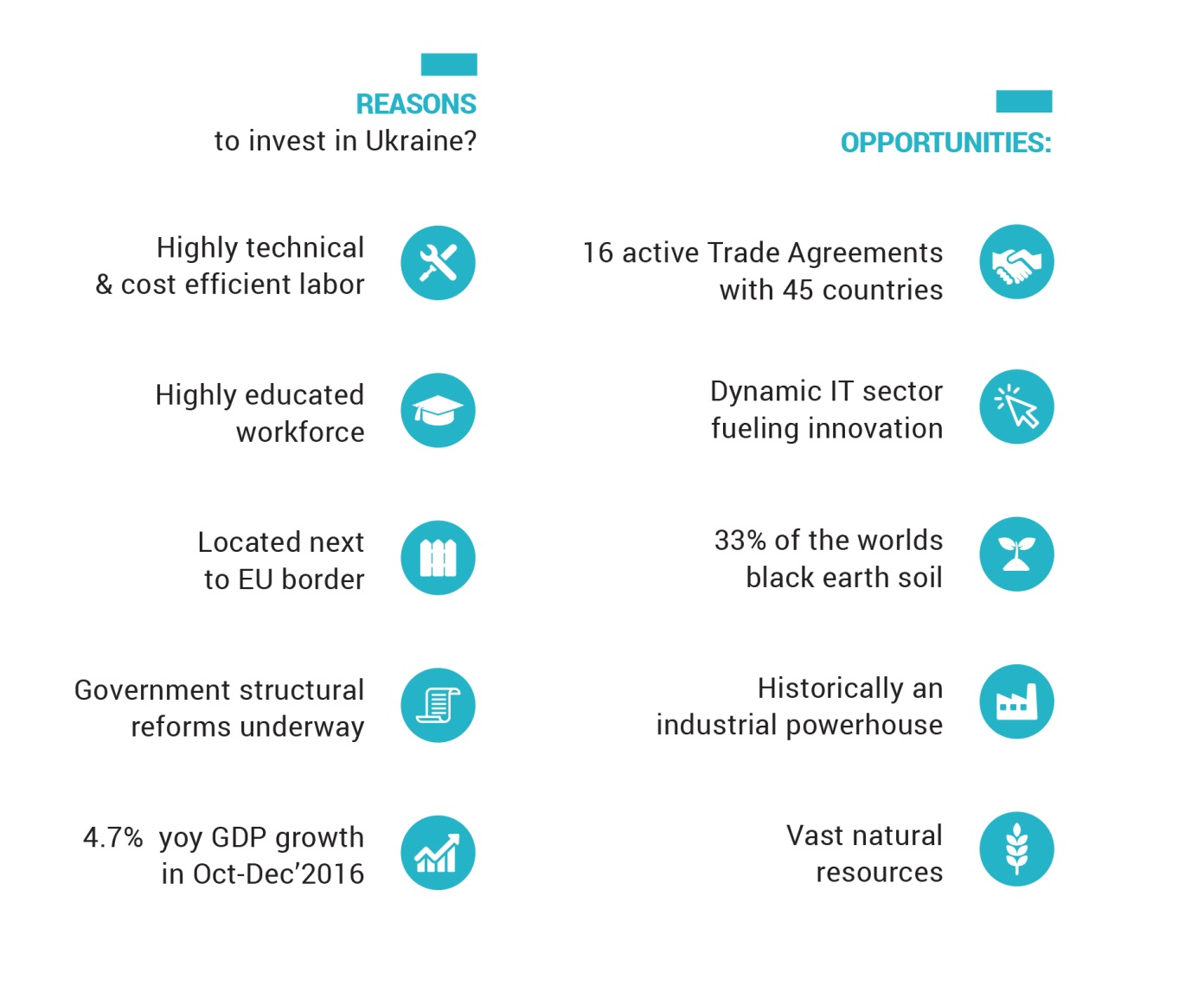 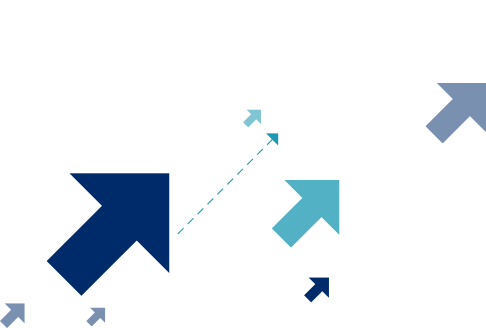 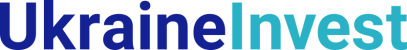 10
Why Invest in Ukraine?
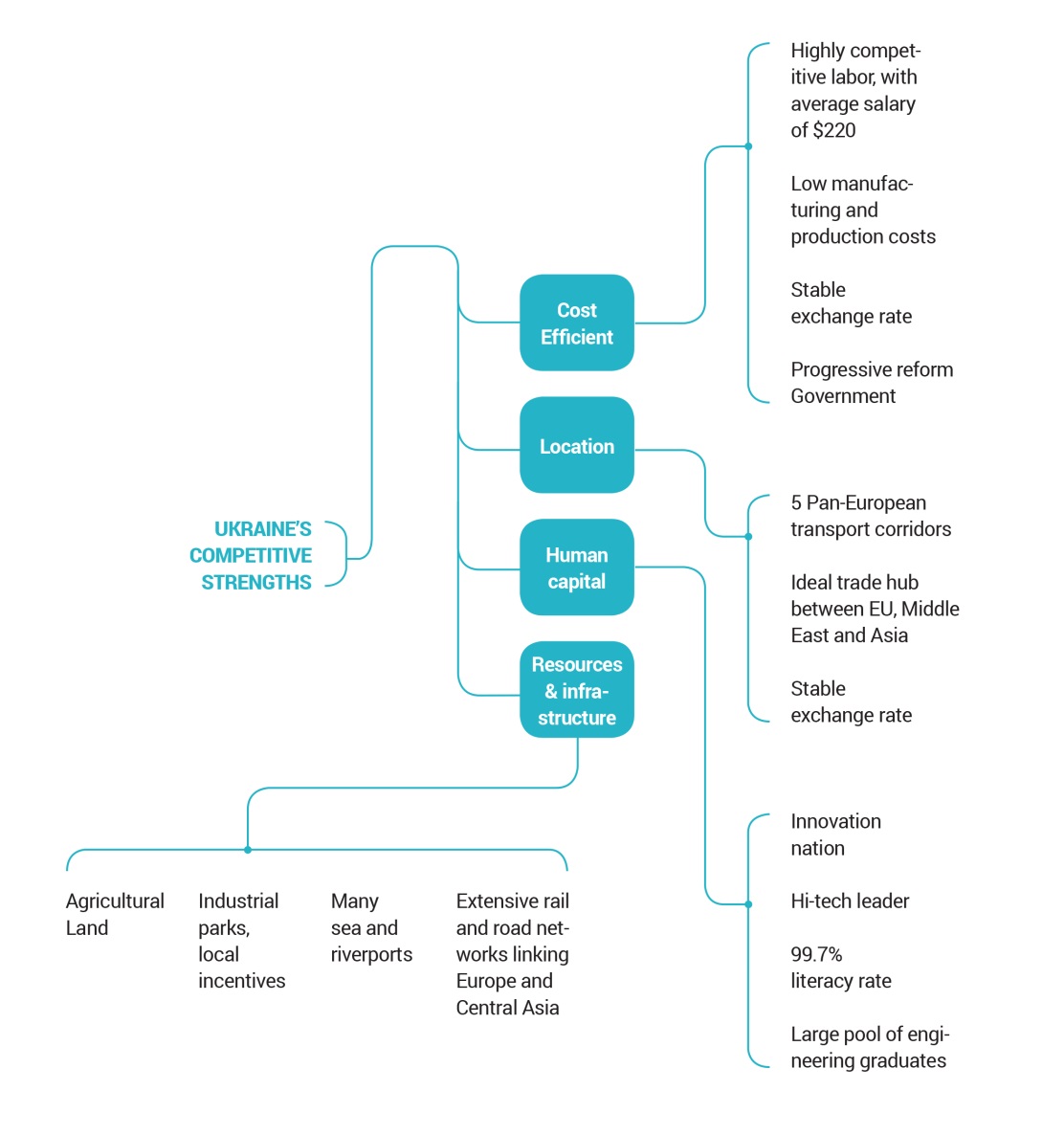 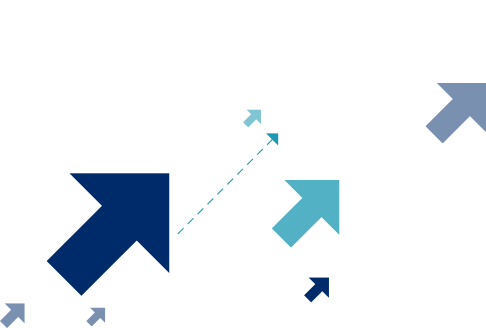 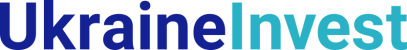 11
UkraineInvest Services
Navigation and Guidance
Understanding investor needs
Identifying local locations and opportunities for consideration
Introductions
To business, government and service providers across Ukraine
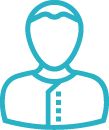 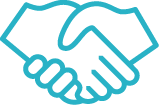 Advocacy
Addressing and resolving investor questions or issues 
Acting as a voice of business to the government
Information and Insight
Providing facts, data, and the local perspective leading to true insight
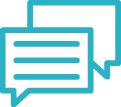 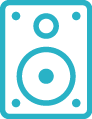 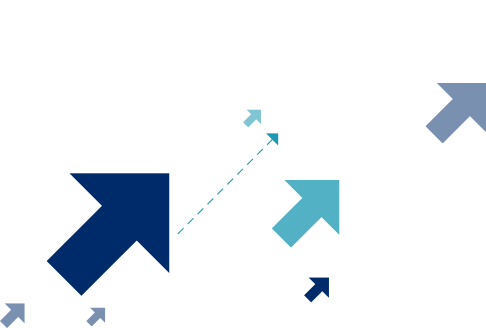 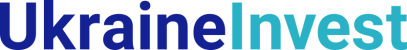 12
Coordinating with a Variety of Partners and Influencers
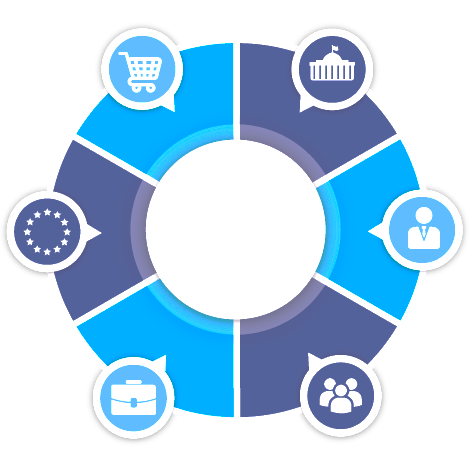 Market Professionals
Central Government
Business Associations
Business Ombudsman
UkraineInvest
Local Government
Diplomatic Corps
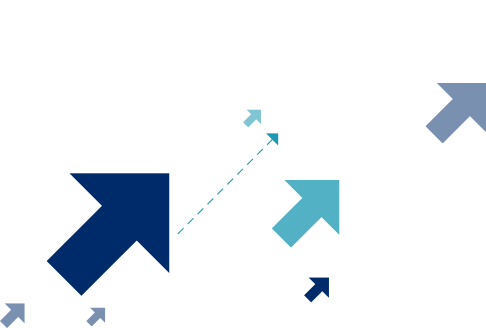 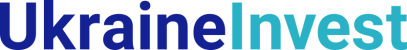 13
Dziękuję!
www.ukraineinvest.com
howcanwehelp@ukraineinvest.com
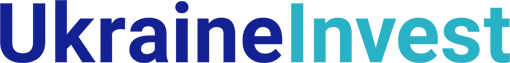 Cabinet of Ministers of Ukraine
12/2 Hrushevskoho St., Office 148
Kyiv, Ukraine, 01008